6.4.5 Row-echelon form and rank
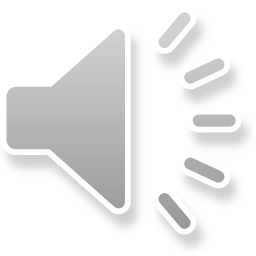 Row-ecehlon form
Introduction
In this topic, we will
Define row-echelon form
Define the rank of an augmented matrix
Consider some consequences
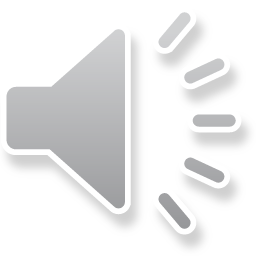 2
Row-ecehlon form
Echelon
A fleet of ships is said to be moving in echelon if each subsequent ship is behind and to the same side of the preceding one
This allowed the fleet to morequickly respond to a threat,   in this example, to the right
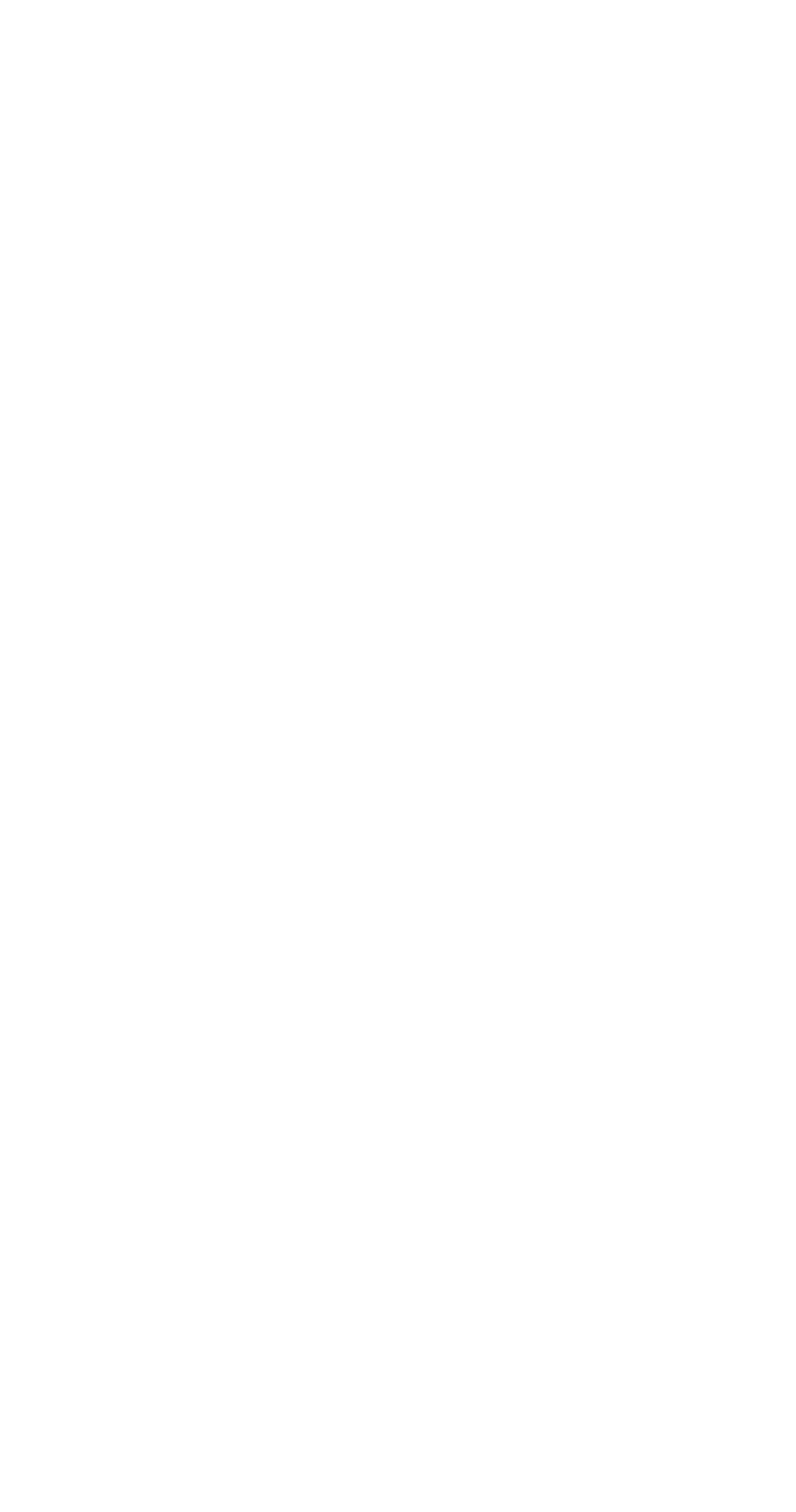 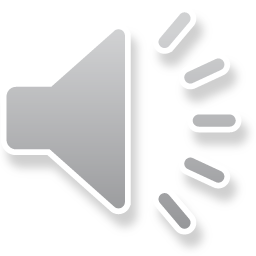 3
Row-ecehlon form
Echelon
For example, during the Battle of the Nile, Nelson’s ships moved in echelon to better respond to the threat to their right by Napoleon
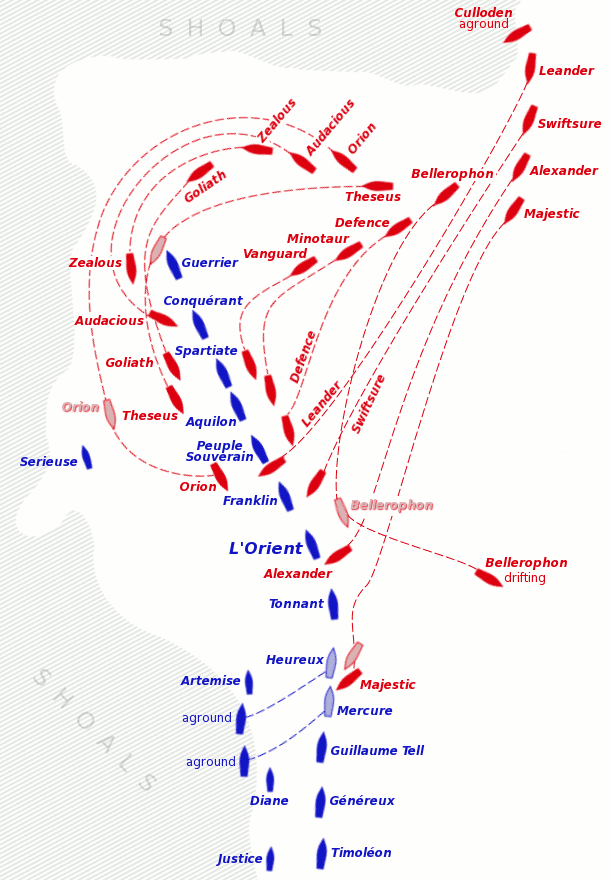 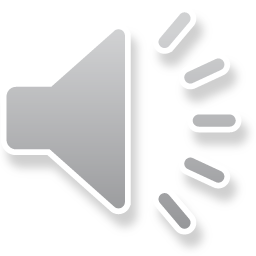 4
Row-ecehlon form
Augmented matrices
An augmented matrix is said to be in row-echelon form if:
All non-zero rows come first,		followed by all zero rows
Each successive non-zero row has more leading zeros than the previous non-zero row
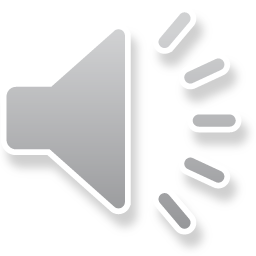 5
Row-ecehlon form
Augmented matrices
Consequently, we can make some observations:
No two rows can have the same number of leading zeros
Any column can contain at most one leading non-zero entry
The zero augmented matrix is in row-echelon form
An augmented matrix in row-echelon form must be upper triangular
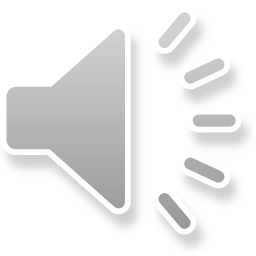 6
Row-ecehlon form
Augmented matrices
Also, if the matrix A has the following properties:
A is a square diagonal matrix with no zeros on the diagonal
A is a square upper triangular matrix with no zeros on the diagonal

     Then                is an augmented matrix that is already in     row-echelon form for any target vector b
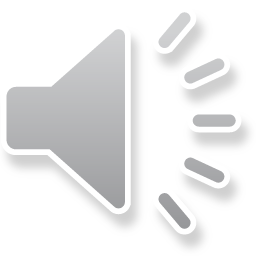 7
Row-ecehlon form
Examples
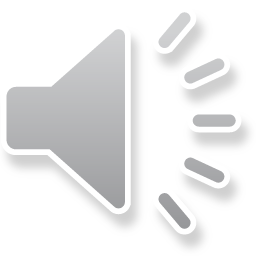 8
Row-ecehlon form
Other definitions
Mathematics courses on linear algebra sometimes require that each non-zero row be divided by the corresponding leading non-zero entry
This is inefficient from a computational point-of-view
This is not necessary in this course
You will not lose any marks if you do, 			you will only waste your time

You may even be made aware of a reduced–row-echelon form
This requires even more work on your part
Again, you will not lose any marks,			but you will be wasting your time
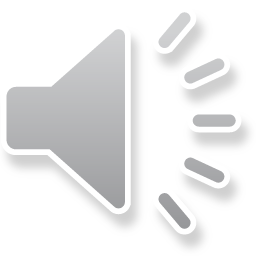 9
Row-ecehlon form
Rank
Given a matrix A and a target vector b,	if the augmented matrix                  is in row-echelon form:
The rank of the augmented matrix is the number of non-zero rows
The rank of the matrix A is the number of non-zero rows ignoring the right-most column
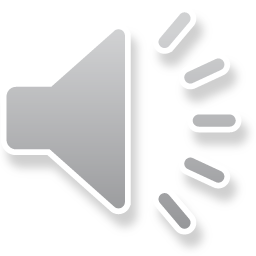 10
Row-ecehlon form
Rank
Examples:
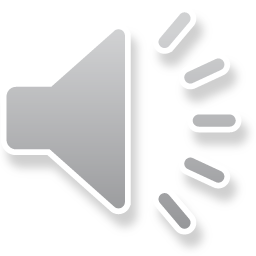 11
Row-ecehlon form
Rank
If                   is in row-echelon form,	the rank of                  must either:
Equal the rank of A, or
 Equal to the rank of A plus one
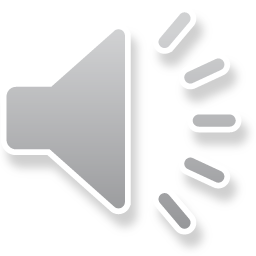 12
Row-ecehlon form
Rank
Some consequences assuming                 is in row-echelon form
If  A is an m × n matrix, then

Also,

If rank( A ) = m, then
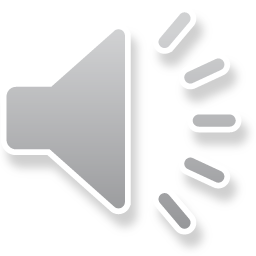 13
Row-ecehlon form
Summary
Following this topic, you now
Understand when an augmented matrix is in row-echelon form
Identify augmented matrices that are in row-echelon form
Understand the definition of the rank of a matrix
You know that                                          or
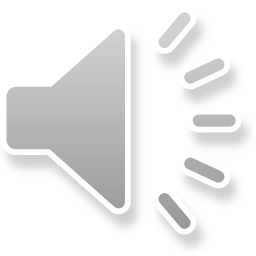 14
Row-ecehlon form
References
[1]	https://en.wikipedia.org/wiki/Row_echelon_form
[2]	https://en.wikipedia.org/wiki/Rank_(linear_algebra)
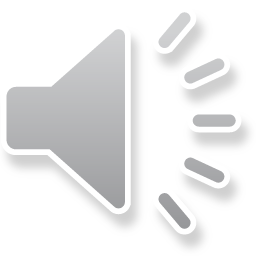 15
Row-ecehlon form
Acknowledgments
None so far.
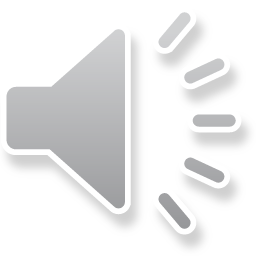 16
Row-ecehlon form
Colophon
These slides were prepared using the Cambria typeface. Mathematical equations use Times New Roman, and source code is presented using Consolas.  Mathematical equations are prepared in MathType by Design Science, Inc.
Examples may be formulated and checked using Maple by Maplesoft, Inc.

The photographs of flowers and a monarch butter appearing on the title slide and accenting the top of each other slide were taken at the Royal Botanical Gardens in October of 2017 by Douglas Wilhelm Harder. Please see
https://www.rbg.ca/
for more information.
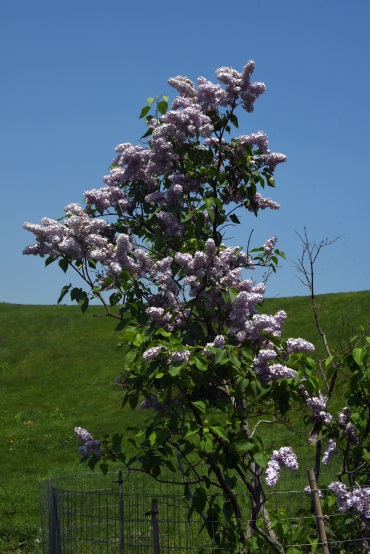 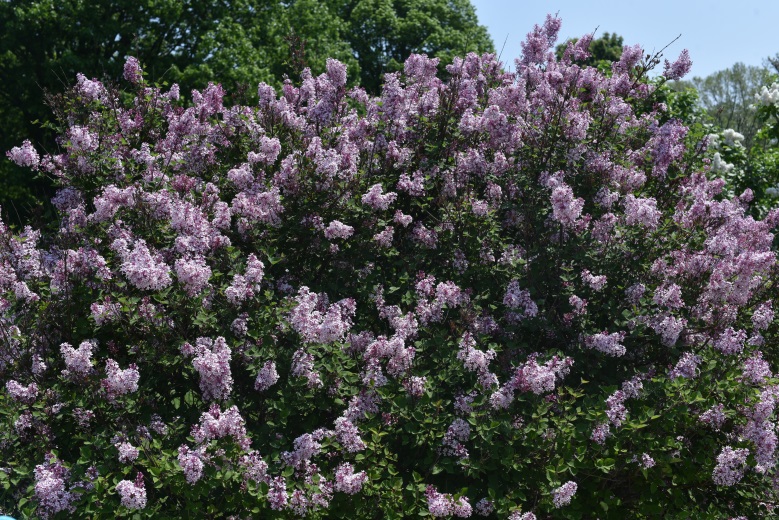 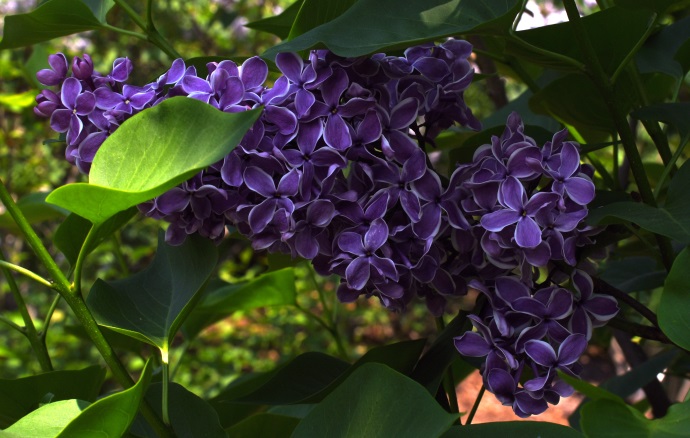 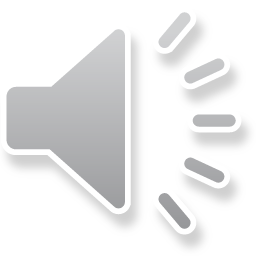 17
Row-ecehlon form
Disclaimer
These slides are provided for the ne 112 Linear algebra for nanotechnology engineering course taught at the University of Waterloo. The material in it reflects the authors’ best judgment in light of the information available to them at the time of preparation. Any reliance on these course slides by any party for any other purpose are the responsibility of such parties. The authors accept no responsibility for damages, if any, suffered by any party as a result of decisions made or actions based on these course slides for any other purpose than that for which it was intended.
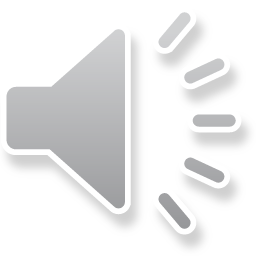 18